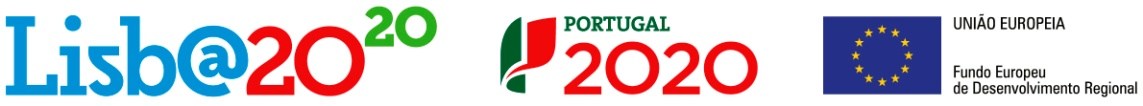 Este documento deverá ficar disponível na página web da empresa.
Designação do projeto | Internacionalização Estratégica Anos D'AventuraCódigo do projeto | LISBOA-02-0752-FEDER-021166
Objetivo principal| Reforçar a competitividade das pequenas e médias 	      empresas
Região de intervenção |Lisboa
Entidade beneficiária | Anos D’Aventura, Lda
Data de aprovação | 31-10-2016
Data de início | 01-07-2016Data de conclusão | 30-06-2018
Custo total elegível |267.850,01€ 
Apoio financeiro da União Europeia | FEDER – 107.140€
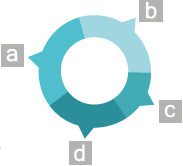 O presente projeto tem como objetivo a internacionalização da Anos D’Aventura para o mercado externo, sendo o objetivo atingir um volume de exportações no pós projeto (2019) de 37%.